TSVV3 – Regular advancement meeting28/05/2025 – TCV experiments modelling and neutralsProject news
P. Tamain
Today’s meeting agenda
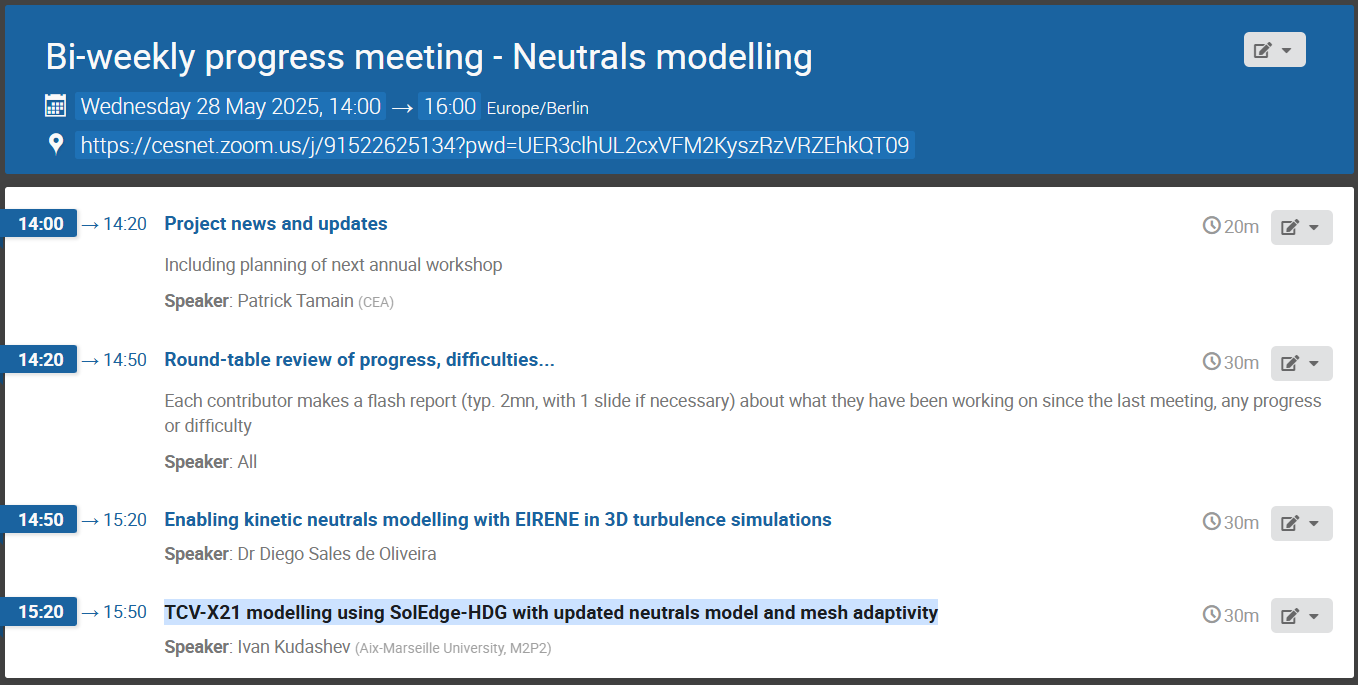 Patrick Tamain | TSVV3 regular advancement meeting – TCV experiments modelling | 30/04/2025 | Page 2
Start of Pitagora!
Both partitions of Pitagora put on-line this week for users
Open for tests
No accounting yet, no need to specify projects

Projects have been created:
FUPA1_TSVV3 (“A” like “AMD”) for cpu partition
FUPB1_TSVV3 (“B” like “Booster”) for gpu partition
Project members not transferred automatically, tell me if you want to be added

Issues are likely with the setup (especially slurm and mpi according to them)
In case of blocking ones (e.g., the hotline refusing to help with something for some reason), let me know please
Patrick Tamain | TSVV3 regular advancement meeting – TCV experiments modelling | 30/04/2025 | Page 3
Annual workshop
No news yet for call for extension of TSVV projects:
No info on final scope of projects
No info on calendar

Plan our annual workshop for early autumn to:
Review the project progress => report @ general meeting beginning of November
Prepare / finalize our response to the 2026 – 2027 call

Questions to answer today:
When? => Doodle (PET 22-26/09 and FEC 13-17/10)
Where? => DTU
How long? => 3 days
Patrick Tamain | TSVV3 regular advancement meeting – TCV experiments modelling | 30/04/2025 | Page 4
Latest publications
Patrick Tamain | TSVV3 regular advancement meeting – TCV experiments modelling | 30/04/2025 | Page 5
Today’s meeting agenda
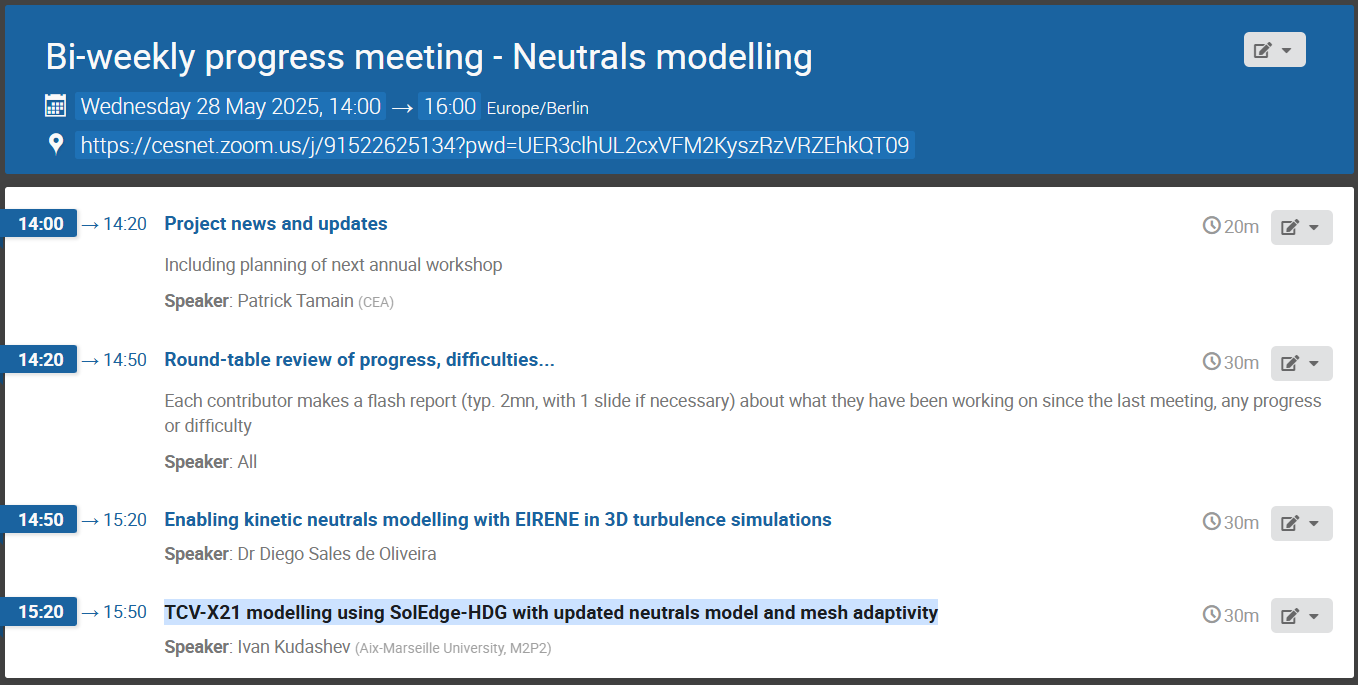 Upload presentations on https://indico.euro-fusion.org/event/2970/ or send to me please.
Patrick Tamain | TSVV3 regular advancement meeting – TCV experiments modelling | 30/04/2025 | Page 6